Международные территории и акватории. Каков их статус?
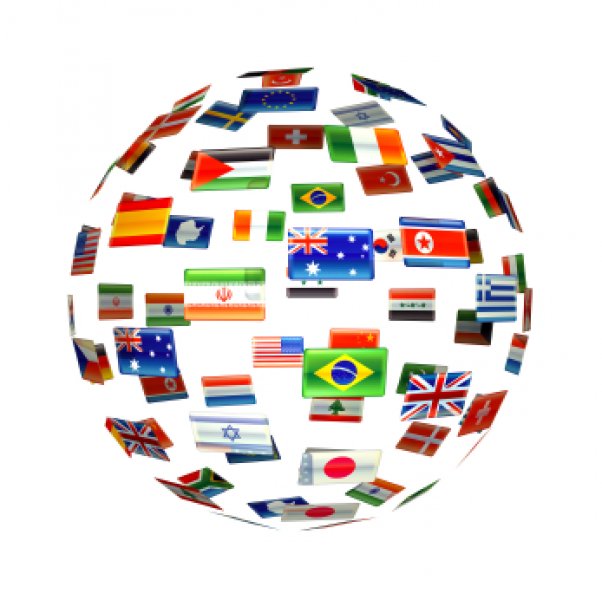 Международные территории и акватории– территории за пределами государственных границ: Антарктика, открытое море,  дно морей и океанов за пределами исключительной экономической зоны, космическое пространство, международные реки, проливы и каналы.
Право на использование этих территорий принадлежит всему мировому сообществу
Что входит в состав государственной территории?
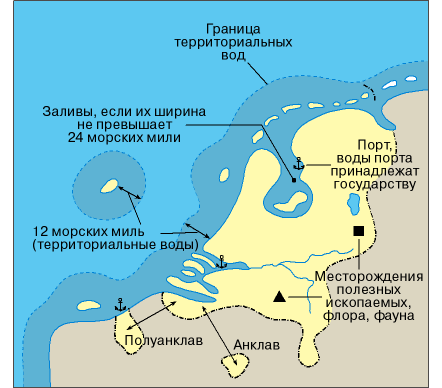 Она включает сушу (в том числе острова, анклавы и полуанклавы), недра, внутренние воды, территориальные воды и воздушное пространство над ними, флору, фауну.
Антарктика – южная полярная область Земли, включая материк Антарктиду
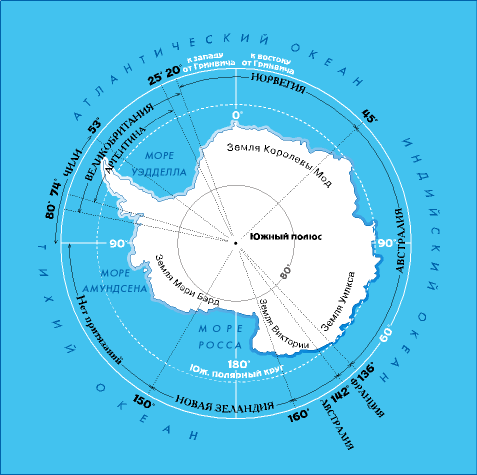 Чили
Аргентина
Австралия
США
Великобритания
Япония
Китай
Франция 
Норвегия
Новая Зеландия
Бельгия
Украина
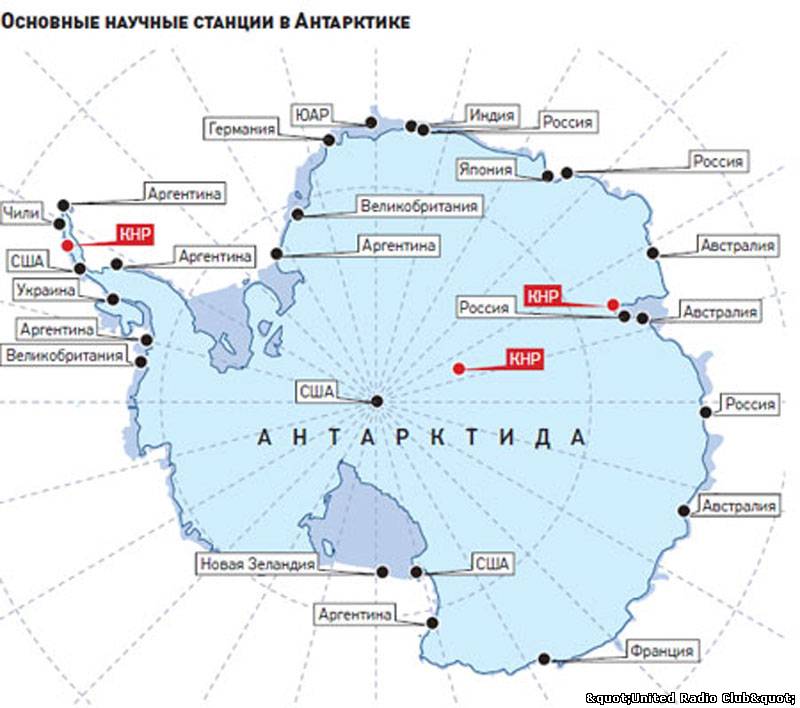 1959год-международная территория
Договор об Антарктике, который провозглашает все земли, южнее 60 параллели, зоной вечных мира, дружбы, согласия.
Научно-исследовательская станция «Мак-Мердо» - крупнейшая станция и поселение в Антарктике (США)
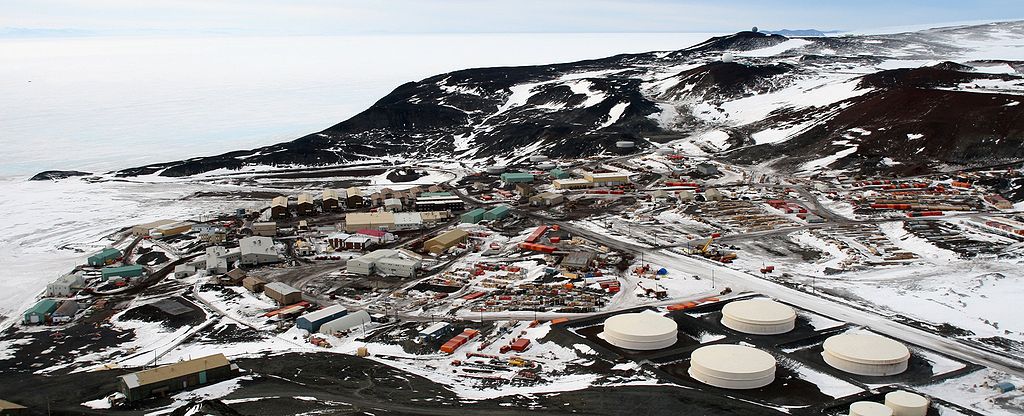 С 1960 по 1972 год на станции работала первая атомная электростанция
Кому принадлежит Арктика?
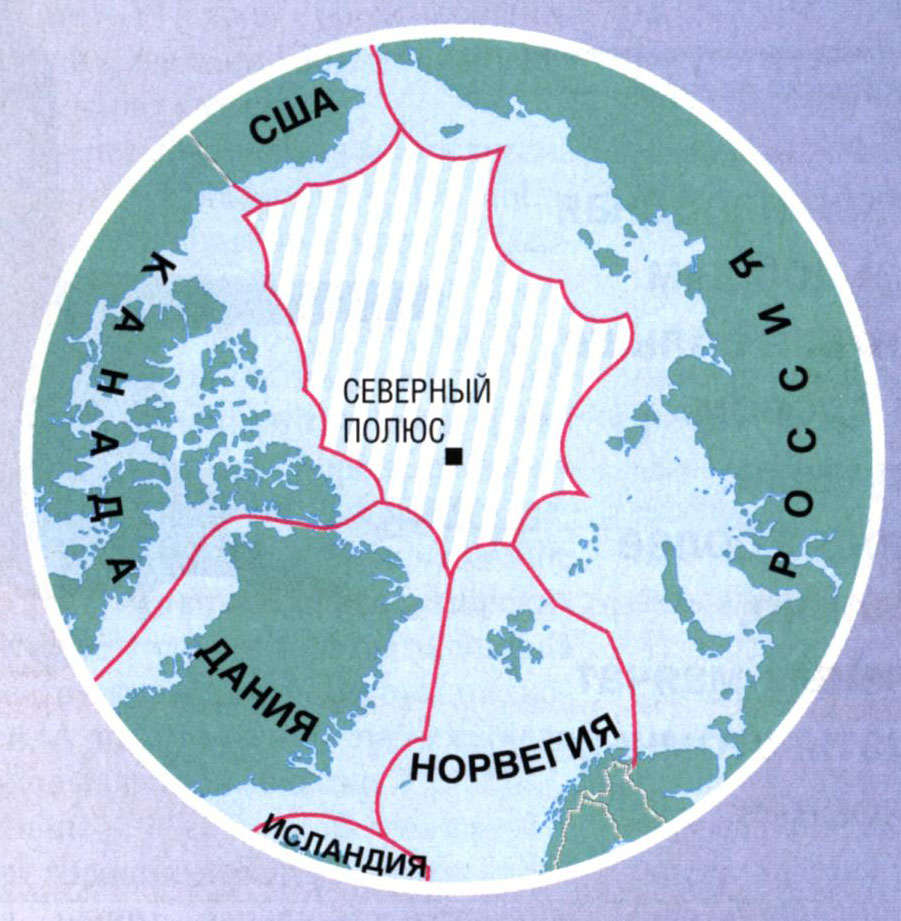 Полярные сектора в Арктике
В 1920-х гг. ряд стран выдвинули концепцию о «полярных секторах».
Полярный сектор – пространство основанием которого является северная граница государства, а вершиной Северный полюс. Боковые границы – меридианы.
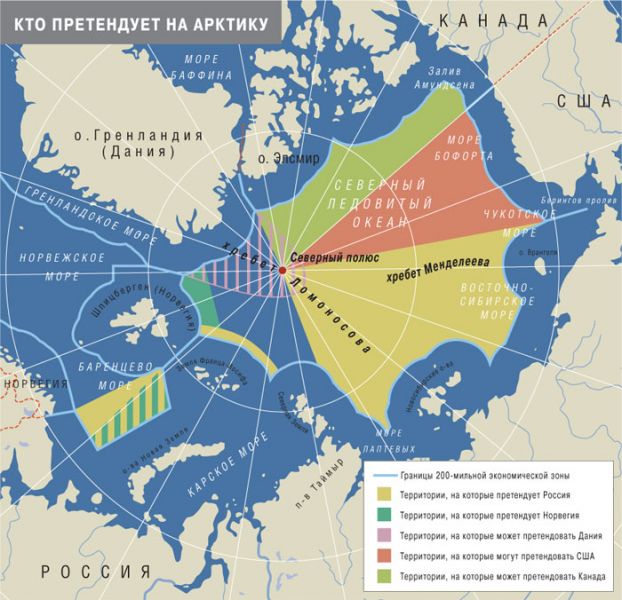 Объём прав определён Конвенцией о континентальном шельфе 1958 г. и Конвенцией ООН по морскому праву 1982 г. (экономические границы государств – не далее 370 км -200 миль).
25 % мировых запасов нефти
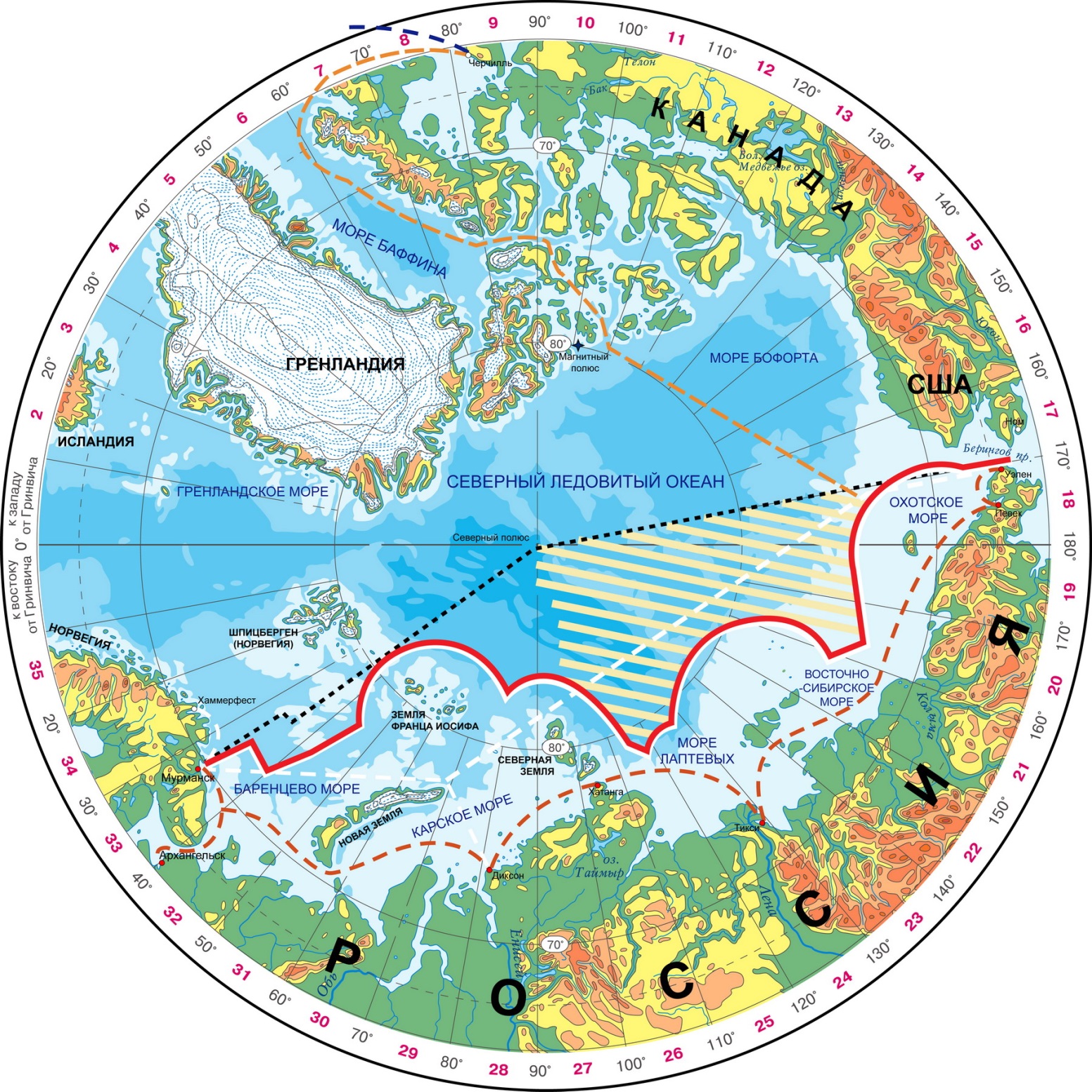 КАНАДА
(1950 год)
ДАНИЯ
(2004 год)
РОССИЯ
(2007 год)
«Арктика-2007» – Российская научная полярная экспедиция к Северному полюсу
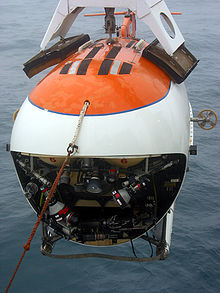 Согласно объявленным в августе-сентябре 2007 года предварительным результатам исследований, доказательства принадлежности хребта Ломоносова российскому шельфу были получены.
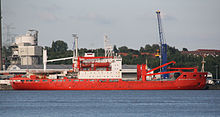 Глубоководный аппарат – «Мир»
Научно-исследовательское судно «Академик Фёдоров»
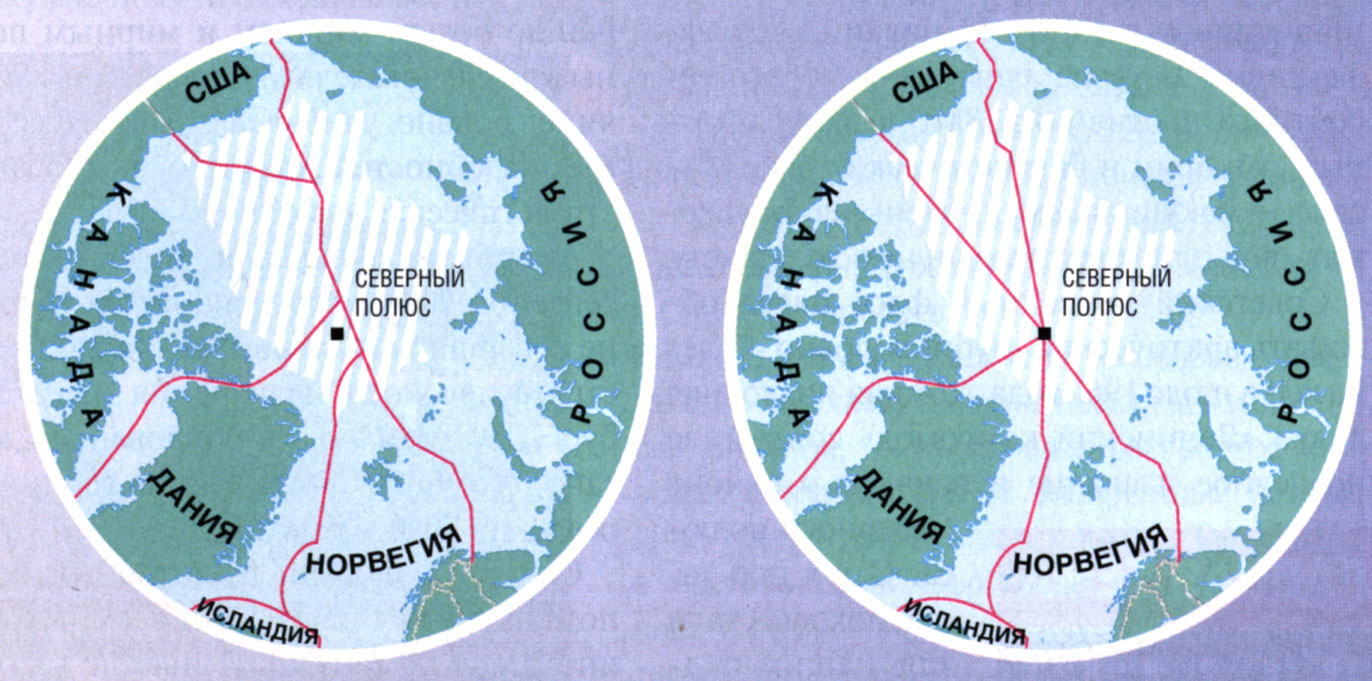 Международные реки
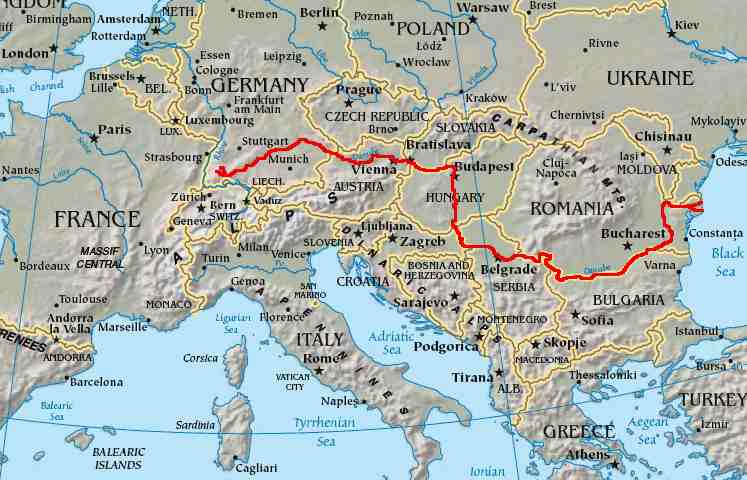 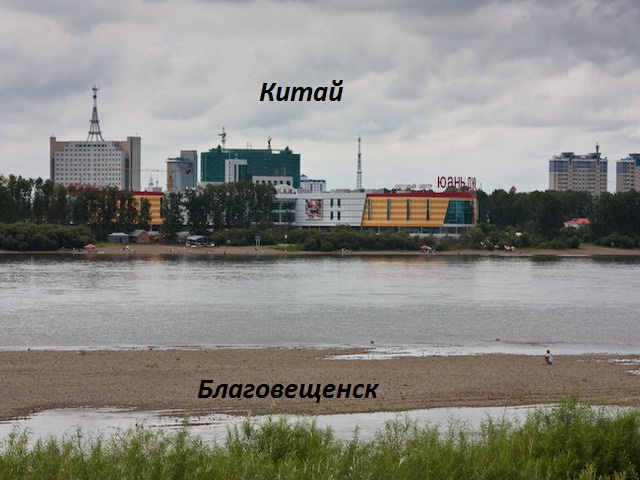 Международные проливы и каналы соединяют районы открытого моря
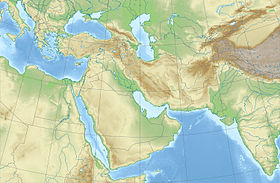 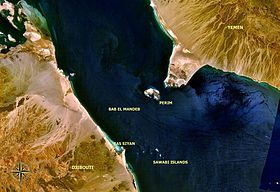 Баб-эль-Мандебский пролив - «Ворота Слёз» (Йемен, Джибути, Эретрея)
Ширина-26-90 км
Длина 120 км
Красное море и Аденский залив
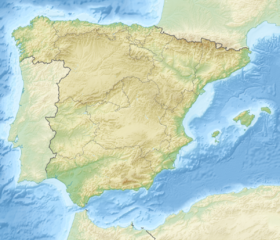 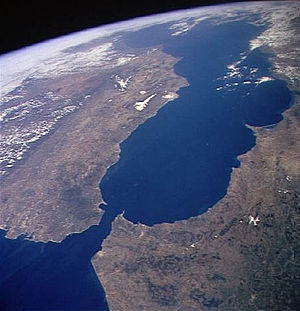 Гибралтарский пролив (Испания, Морокко, Гибралтар (Великобритания)
Ширина-14-45 км
Длина 59  км
Средиземное море и Атлантический океан
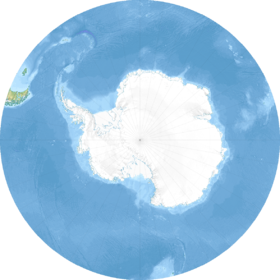 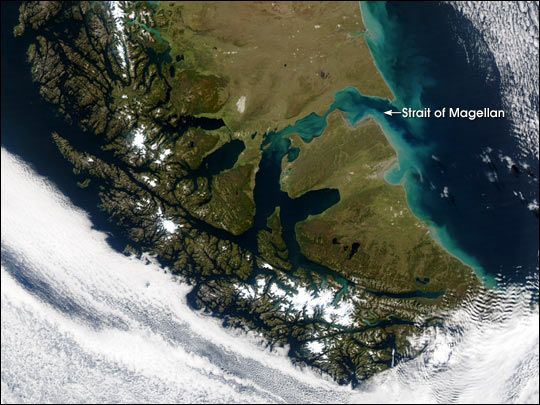 Пролив Дрейка (Аргентина, Чили, Антарктида)
Ширина-820 км
Ветры – 35м/с
Волны – 15 м
Тихий океан и море Скоша
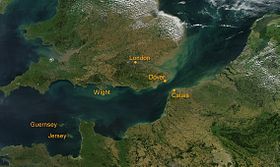 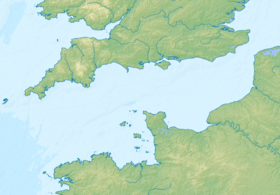 Па-де-Кале
Ла-Манш
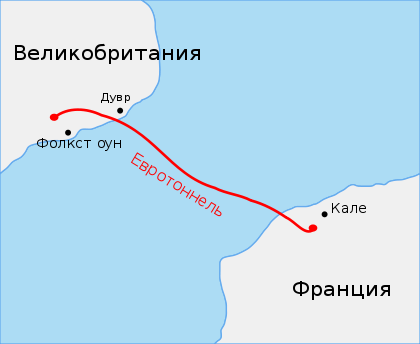 Проливы  Ла-Манш –«Английский канал» или «Рукав» и Па-де-Кале (Великобритания и Франция)
Ширина-240 км
Длина – 560 км
Северное море и Атлантический океан
Длина – 51 км (39 под водой)
1994 год
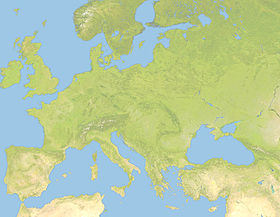 Скагеррак
Каттегат
Проливы  Скагеррак и Каттегат (Дания, Норвегия, Швеция)
Северное море и Балтийское море
БОСФОР
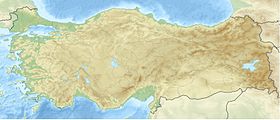 ДАРДАНЕЛЛЫ
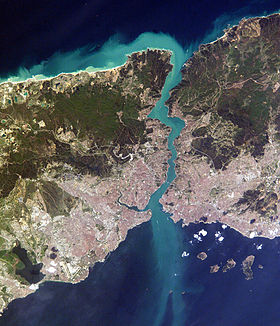 Пролив  Босфор (Турция)
Ширина -3,6 км
Длина – 2,9 км
Чёрное море и Мраморное  море
Пролив Дарданеллы (Турция)
Ширина – 1,2-6 км
Длина – 61 км
Мраморное море и Эгейское
Международные каналы
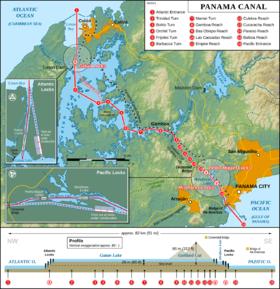 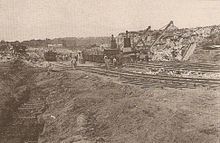 1888 год
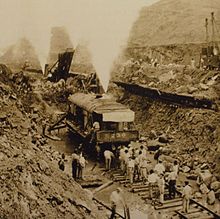 Панамский канал
(1920 г.)
1911 год
Международные каналы
Рисунок канала 1881 год
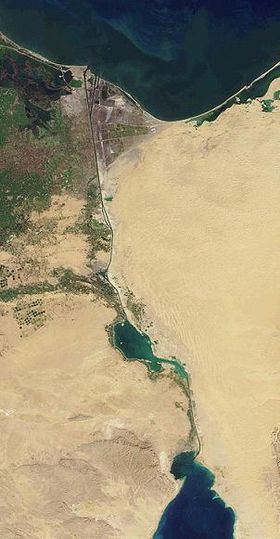 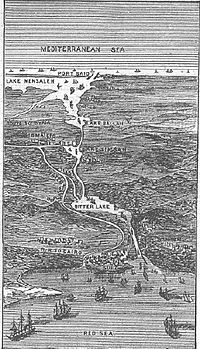 Суэцкий канал – судоходный безшлюзовый канал в Египте
(1859-1869 гг.)
Самоподготовка:- На контурную карту нанести международные территории и акватории;- выучить номенклатуру «Объекты политической карты мира» (стр. 29-57)